Using Statistical Methods to Improve NHL Entry Draft Player Selection: Draft By Numbers
Michael Schuckers
@SchuckersM
GLASC, 7/13/17
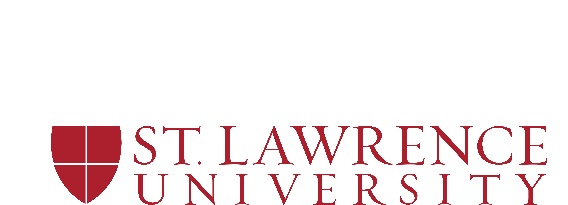 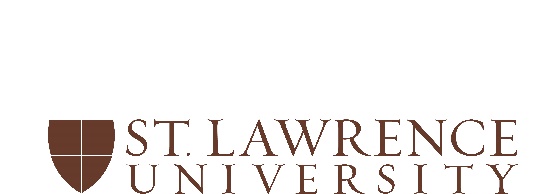 NHL Draft Analytics
If you're drafting a guy solely on statistics, I hope you're in my division
	- Brian Burke, MIT Sloan Sports Analytics Conference, 2013
https://live.sbnation.com/sloan-sports-conference-2013-ssac/
Statistics are going to tell you something. Where you take that data and where you take that research and apply it and add it to the other data sources you have — that’s where you’ll be successful.
	-Brian Burke quoted by Dave Feschuk, Toronto Star, March 2013.
http://www.thestar.com/sports/leafs/2013/03/01/former_toronto_maple_leafs_gm_brian_burke_speaks_out_a_conference.html
What If?
Publicly Available Data
	Demographics: Height, Weight, Age, Position, etc.

	Performance: PPG, Goals per Game, GAA, PIMs, etc. 

	Scouting: Central Scouting Service (CSS) rankings

Smartly combine all of that to predict future NHL performance?
Mike Lopez recently looked at top 60 picks across leagues
(https://statsbylopez.com/2017/04/25/evaluating-the-evaluators/)
Drafting Is Hard
Every draft year from 1998 to 2008, median GP = 0
						
20.6% of draftees play more than 50 games in NHL
Drafting Is Hard
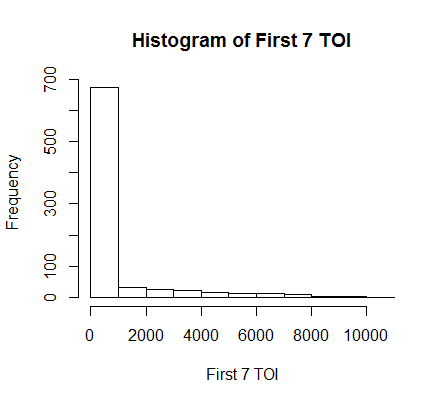 Drafting Is Hard, Feedback slow
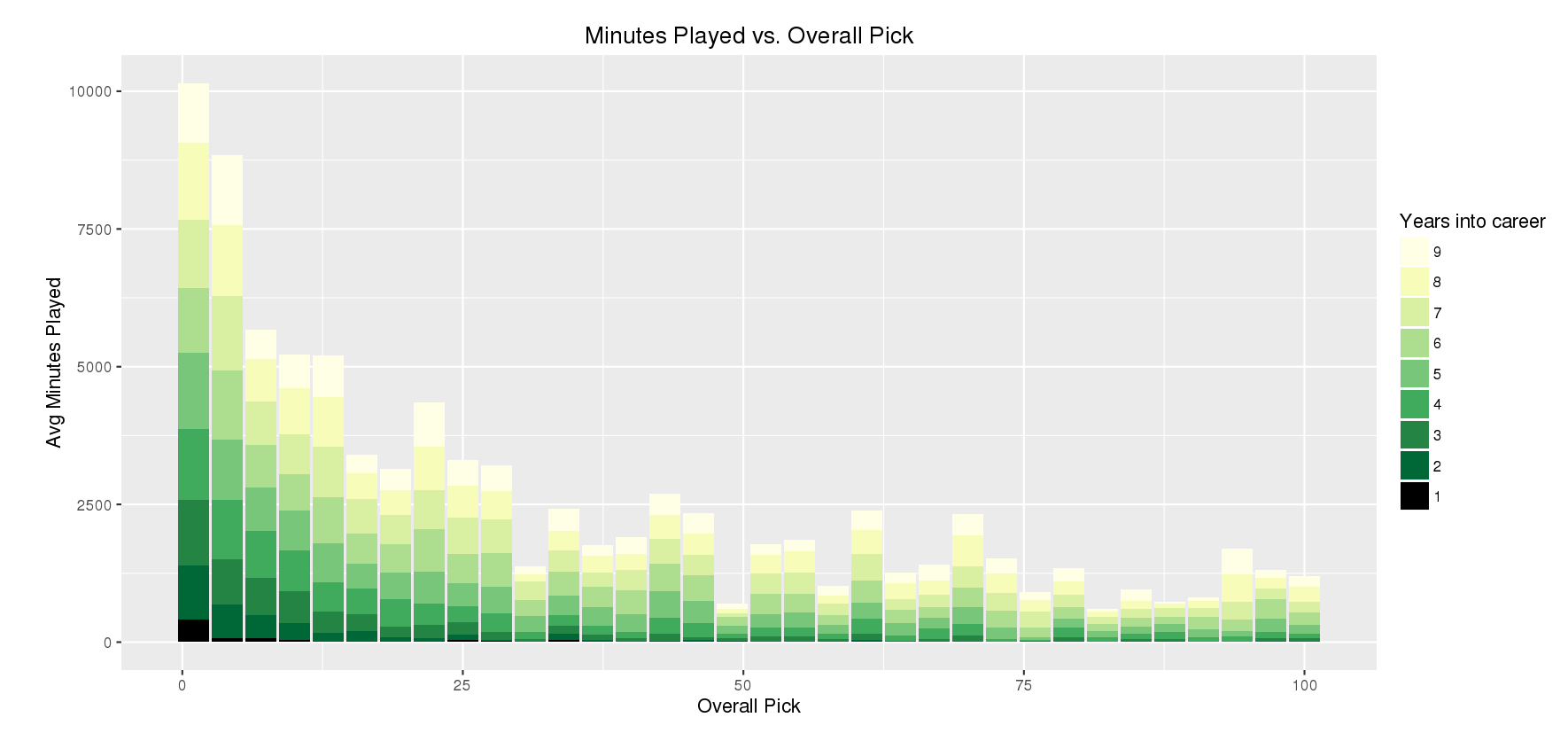 Credit: Gordon White, St. Lawrence Univ.
Drafting Is Noisy
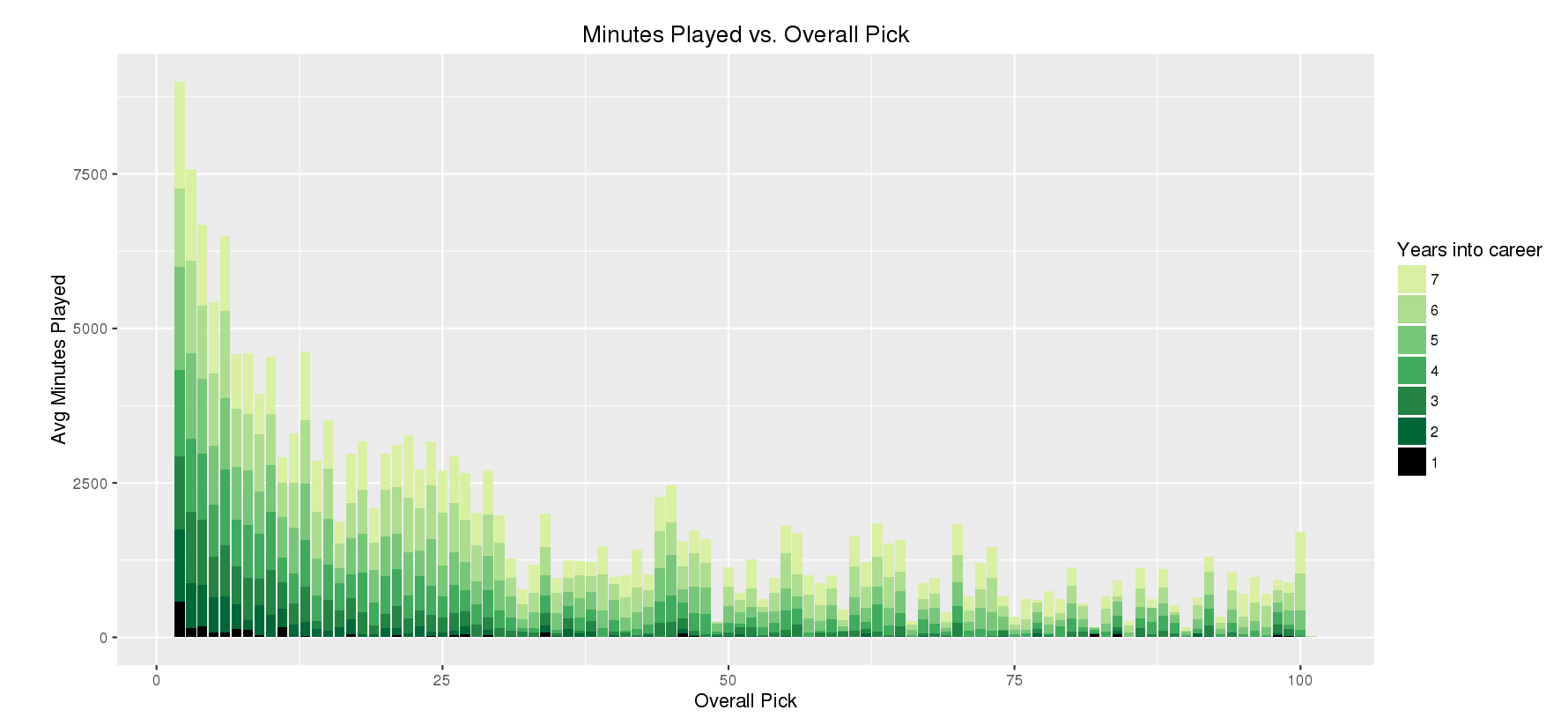 Credit: Gordon White, St. Lawrence Univ.
Historical Draft Data (with Gordon White ‘17)
In Testing (so email if you find bugs)

http://shiny.stlawu.edu:3838/hockey/NHLDraftApp/
C D F G 170 270 295 86
C D F G 170 270 295 86
Fun Facts
1998,1999,2000 drafts
	n=821 players drafted or ranked by CSS
	170 C’s, 270 D’s, 295 F’s, 86 G’s

Most common leagues
	OHL (141), WHL (125), NCAA (98), QMJHL (81)
	
5 Robin Olsson’s, 2 forwards, 2 defensemen and a goalie, from Sweden born in either 1989 or 1990
Getting Better at Drafting?
Translation Factors (NHLe): Vollman, Desjardins, + others (many years)
 
Central Scouting Integrator: Fyffe (2011)

Prospect Cohort Success: Weissbock, Lawrence, Jessop (2015) 

Value Pick Charts: trades (Tulsky) and performance (lots)

You Can Beat the Market: Schuckers & Argeris (2015)
Outcome measure
Rank Correlation:

Correlation in Ranks between draft order & response

Correlation in Ranks between predicted response (model) & response
Data
Collected and merged data from 1998, 1999, 2000 draft classes

	eliteprospects.com
	nhl.com
	thedraftanalyst.com
	hockeydb.com
	hockeyreference.com

Some automated, some manual (be sure to check site usage agreements)
Response
First Seven Years: CBA time to UFA

Outcomes allow for comparison across positions:
	Games Played (GP)
	Time on Ice (TOI)
	Points (Pts)

Note correlations between GP, TOI and Pts >0.8
GP/TOI vs Selection
GP vs Cescin
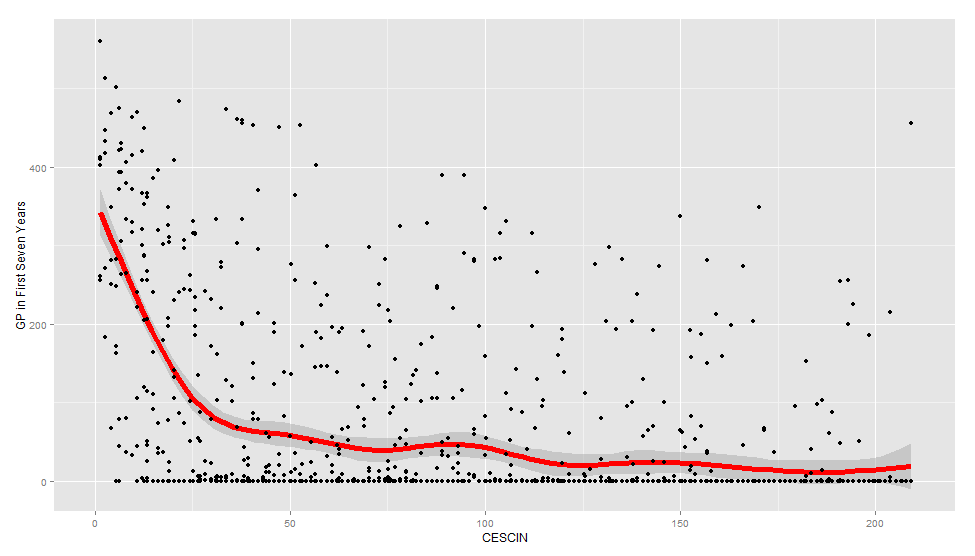 F7GP vs PreDraft PPG by Position
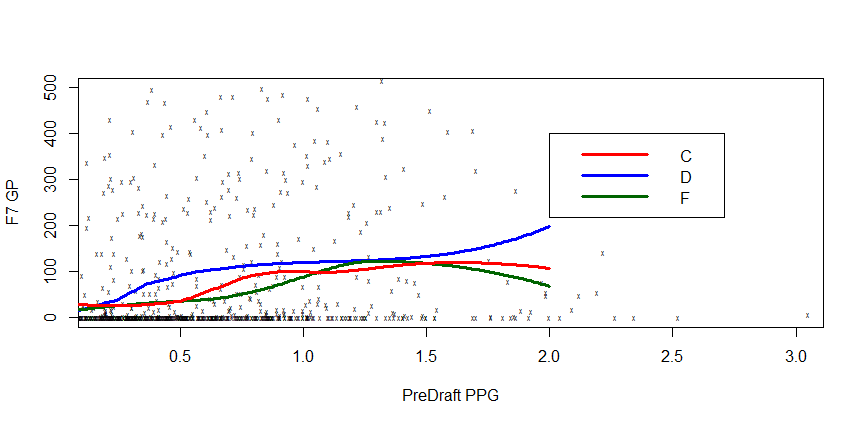 Modelling
Single Model All Positions: C, D, F, G

Responses: F7TOI or F7GP

Regression: Generalized Additive Model with Log Link (multiplicative)
	Y~g1(X1)+g2(X2) + …
	Deal with non-linearities in CESCIN, e.g.
	gam package in R

Predictors: CESCIN, Wt, Ht, Pos, 	League 
		+Interactions by League and Performance
Evaluation
Training Data: 1998,1999,2000 players (drafted + ranked by CSS)

Out of Sample Data: 2007, 2008 players (drafted + ranked by CSS)

Responses: F7TOI, F7GP

Criterion: Spearman Rank Correlation (Order matters)
	Predicted Order vs Performance Order
Results
Predictions for 2016 NHL Draft
Improvements
More than one year previous performance data

Better data for more recent drafts (Sv% from PreDraft League)

Add data on national team selection, Pre Draft team quality

# of CSS ranked player on Pre Draft team (Yakupov/Galchenyuk)
Thank you
schuckers@stlawu.edu
@schuckersM